CODE OF ETHICS IN NURSING
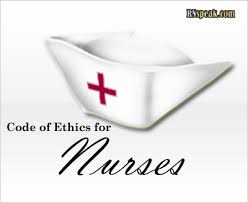 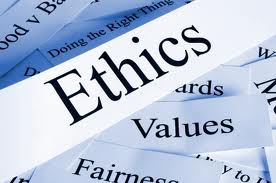 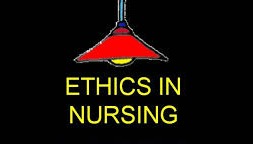 “It is not how much you do but how much love you put in the doing.” 
                                                                                        - Mother Theresa
VALUES AND QUALITIES OF                 NURSING CARE
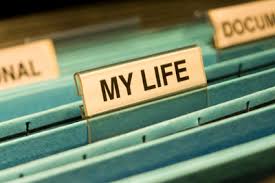 Treating them as our own family.
Attention 
Quality
Proper care
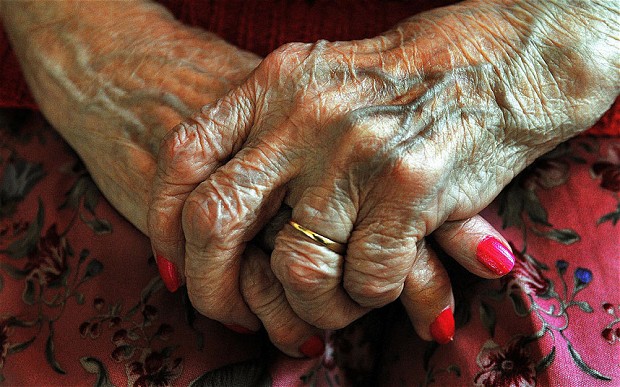 RESPONSIBILITY TO PRESERVE INTEGRITY
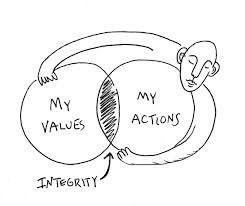 Moral self respect.
Professional growth and maintenance.
Wholeness as a character.
RESPECT AND KINDNESS
Respecting every age category. 
Been kind to them in every situation.
Agree to all decision and then make your choice on making it right.
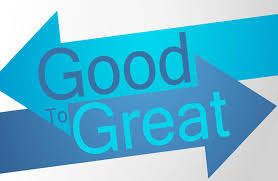 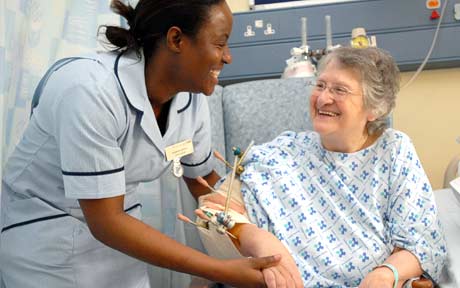 Value the diversity of people and value access to quality for all people
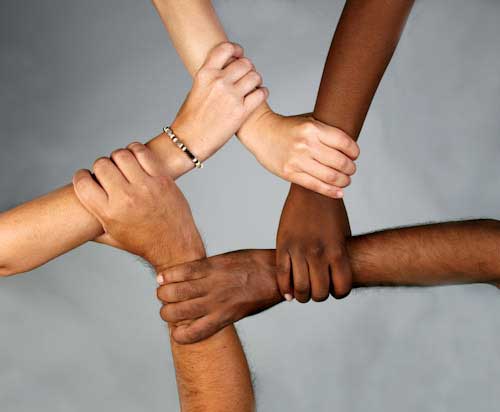 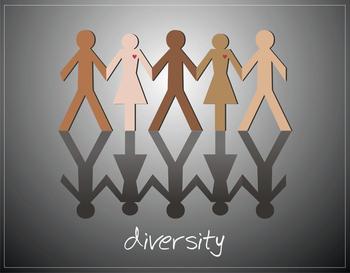 INFORMED DECISION MAKING
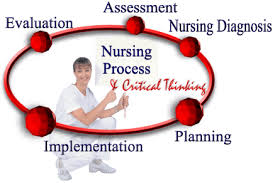 CULTURE AND SAFETY
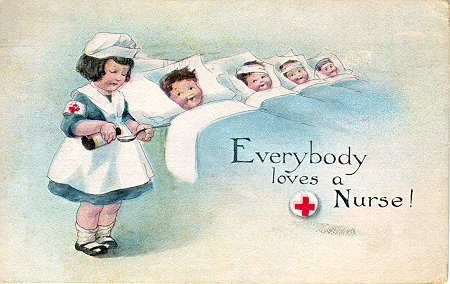 Mortal values.
Influence of the environment.
Responsibilities
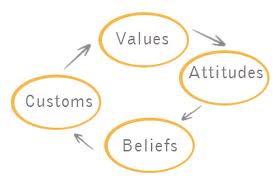 COLLABORATION
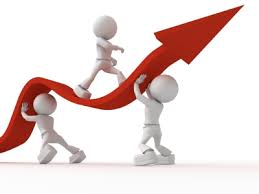 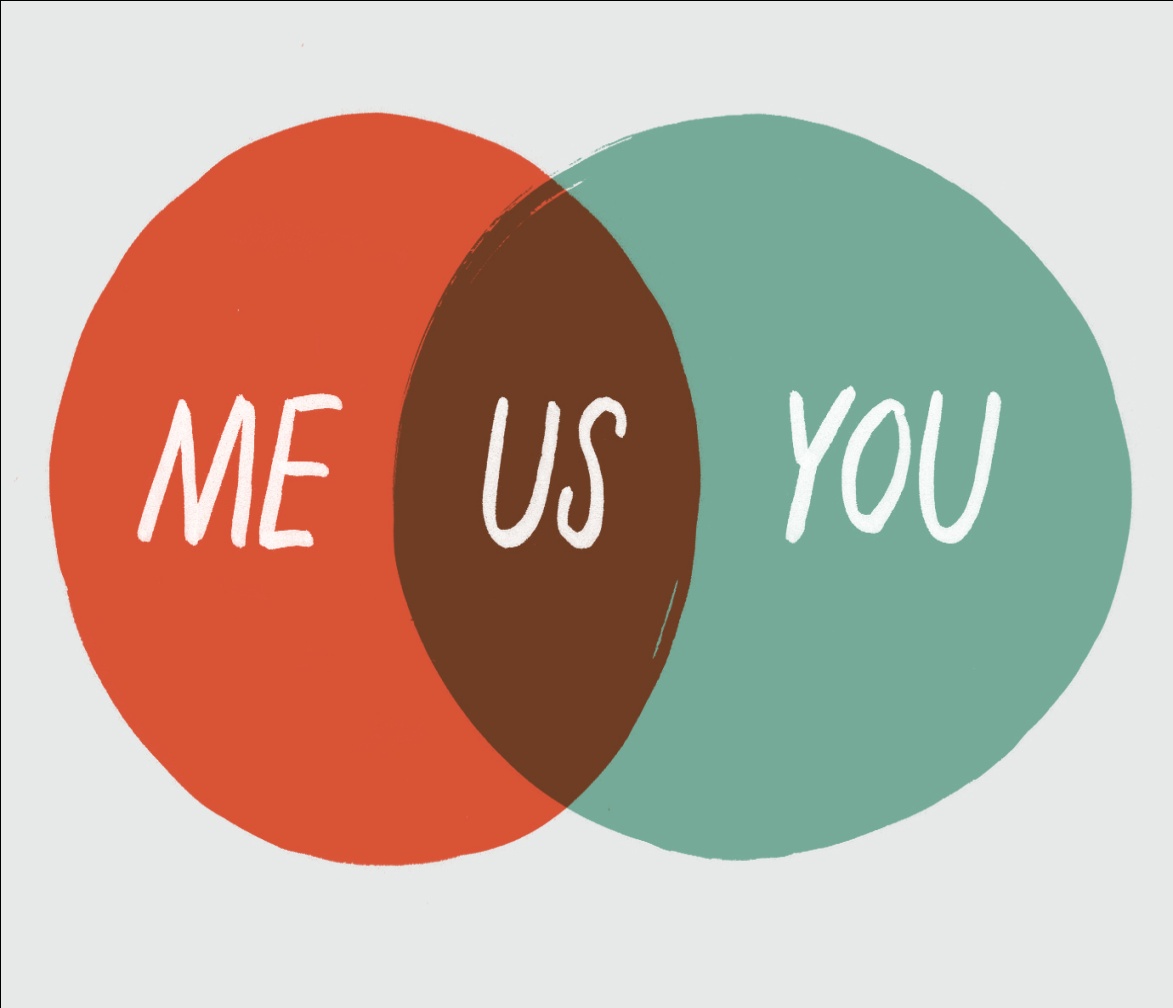 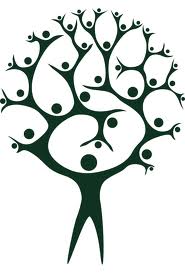 “They may forget your name but they will never forget how you made them feel. 
                                                              -Maya Angelou
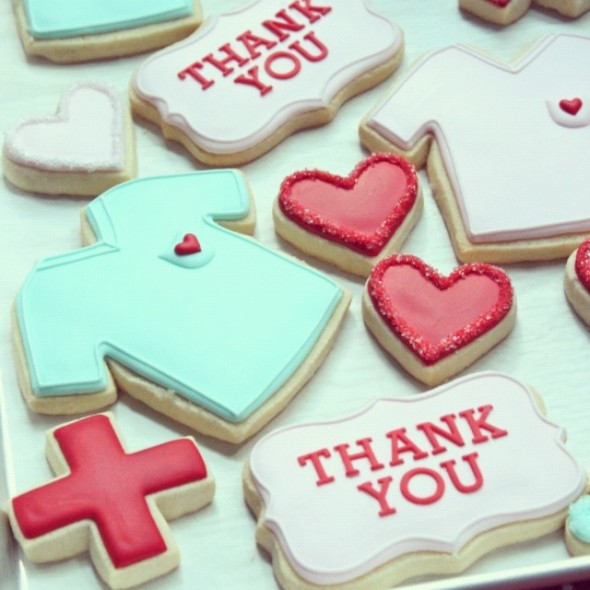 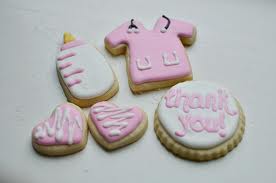